SIMPLE PRESENT / PRESENT CONTINUOUS
“””Invent  a  crative commic””
                      INCLUDE 10 SIMPLE PRESENT AND PRESENT CONTINUOUS SENTENCES MIN
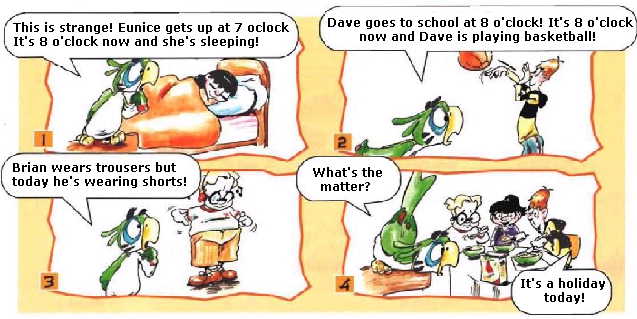